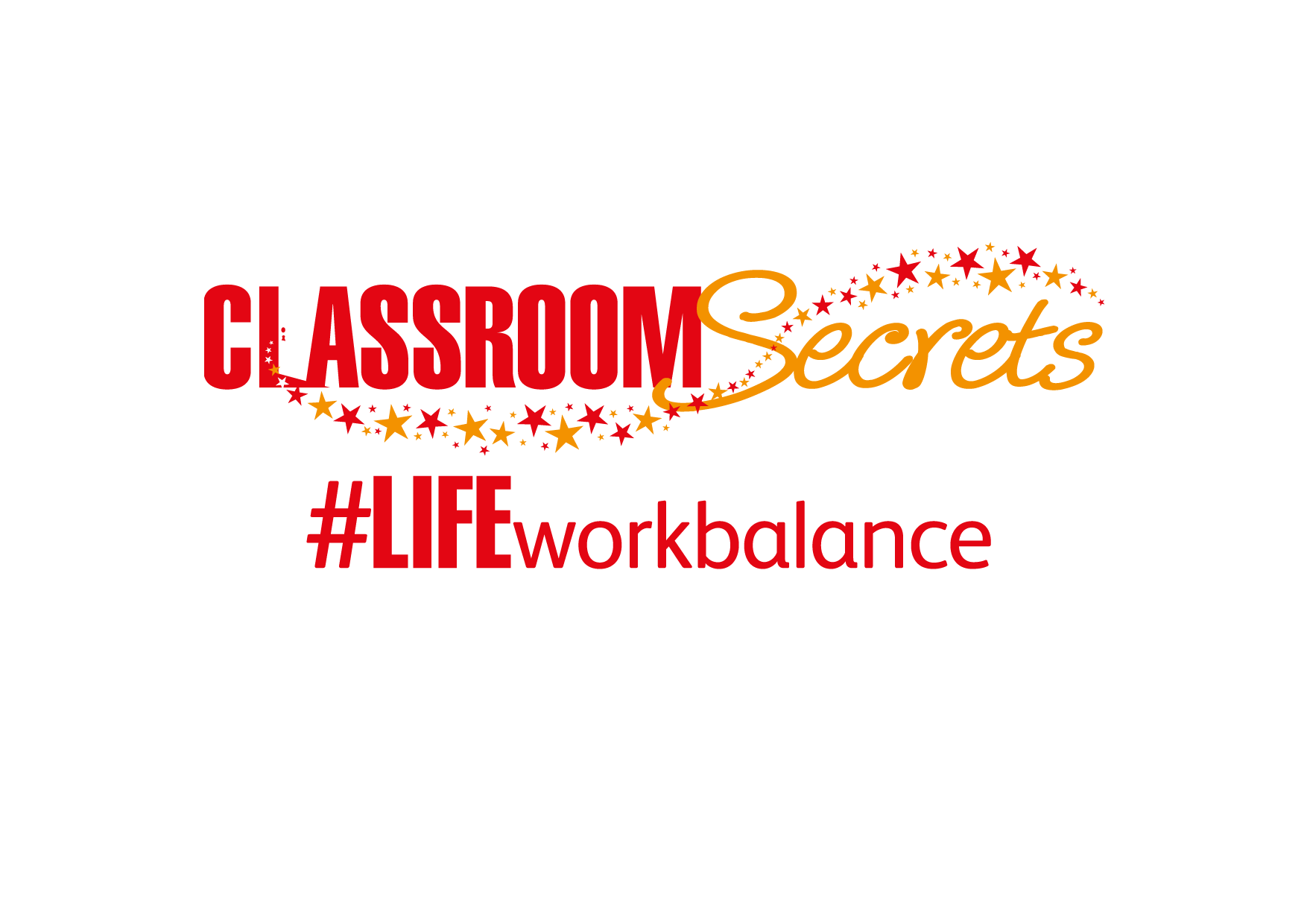 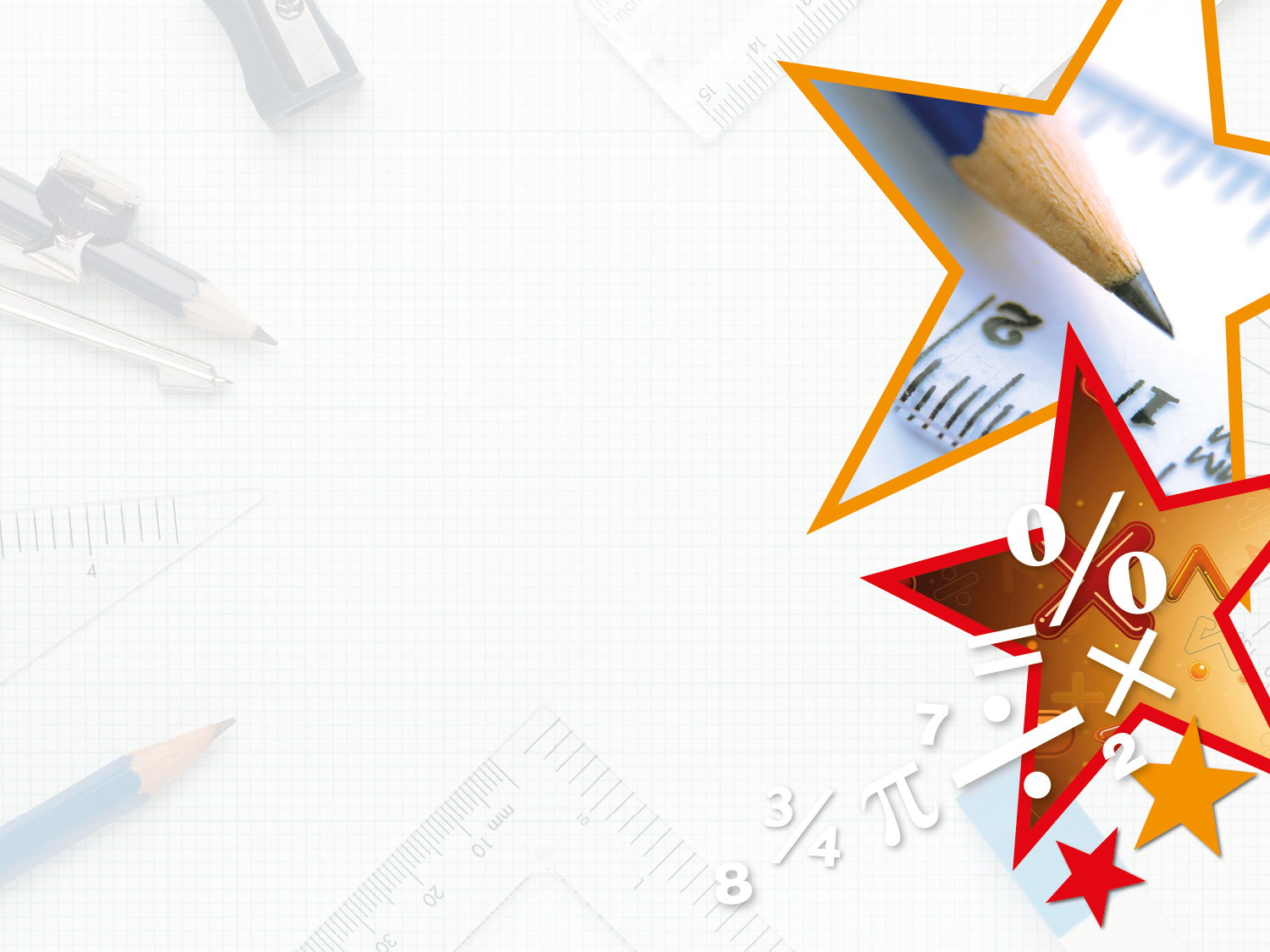 LIFE/work balance











We have started a #LIFEworkbalance campaign and we need your help to complete our LIFE/work balance survey.

We hope to publish the results soon, so please give 15 minutes of your time to help us get a true picture of school life.


Want to be a part of this campaign? Take the survey on our website and share it with your colleagues!
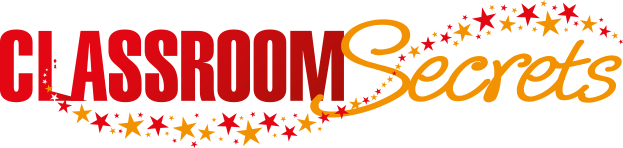 © Classroom Secrets Limited 2018
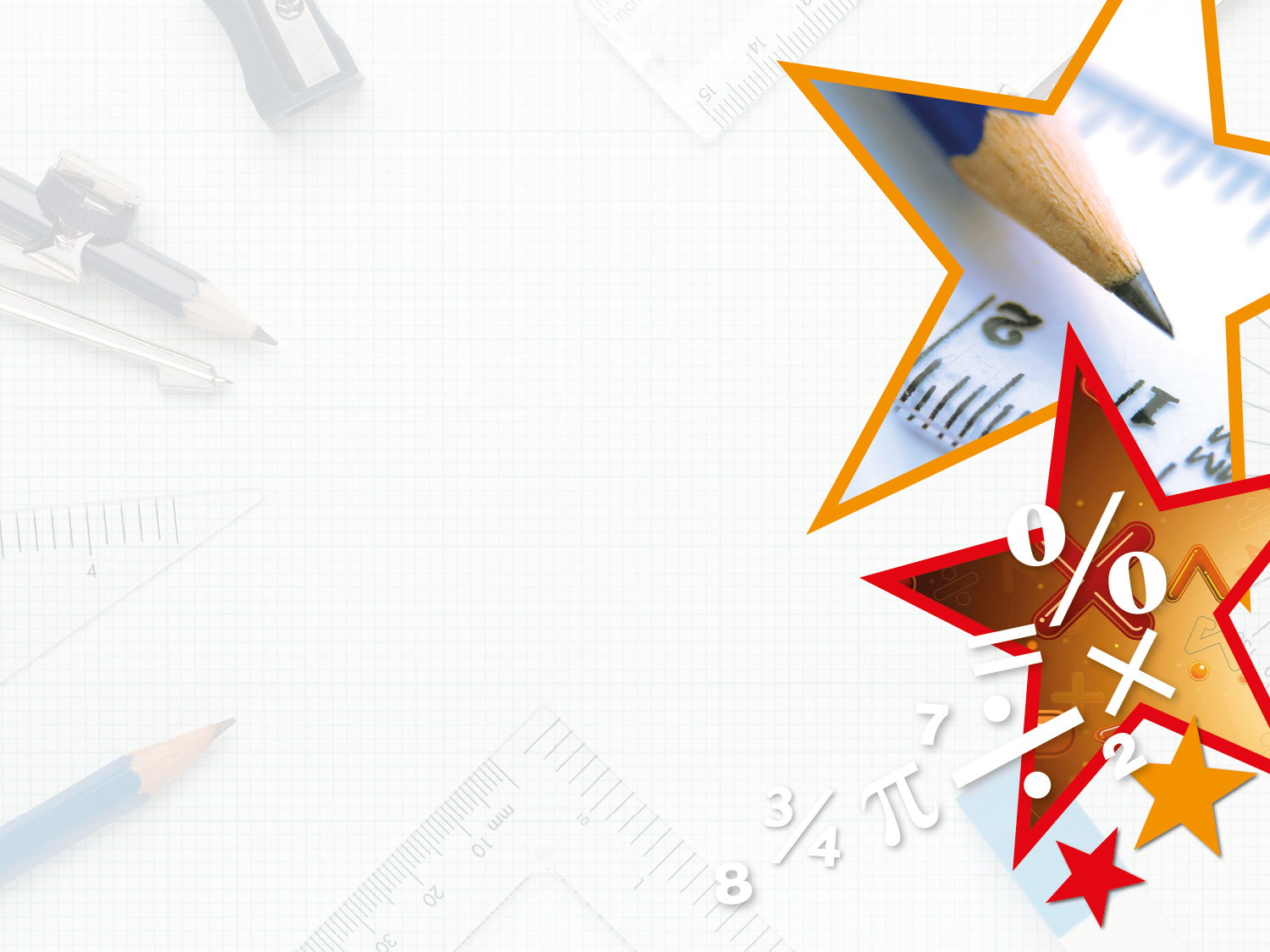 Year 4 – Summer Block 6 – Position and Direction – Move on a Grid

About This Resource:

This PowerPoint has been designed to support your teaching of this small step. It includes a starter activity and an example of each question from the Varied Fluency and Reasoning and Problem Solving resources also provided in this pack. You can choose to work through all examples provided or a selection of them depending on the needs of your class.


National Curriculum Objectives:

Mathematics Year 4: (4P2) Describe movements between positions as translations of a given unit to the left/right and up/down
Mathematics Year 4: (4P3a) Describe positions on a 2D grid as coordinates in the first quadrant


More Year 4 Position and Direction resources.


Did you like this resource? Don’t forget to review it on our website.
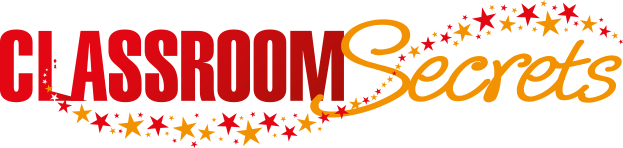 © Classroom Secrets Limited 2018
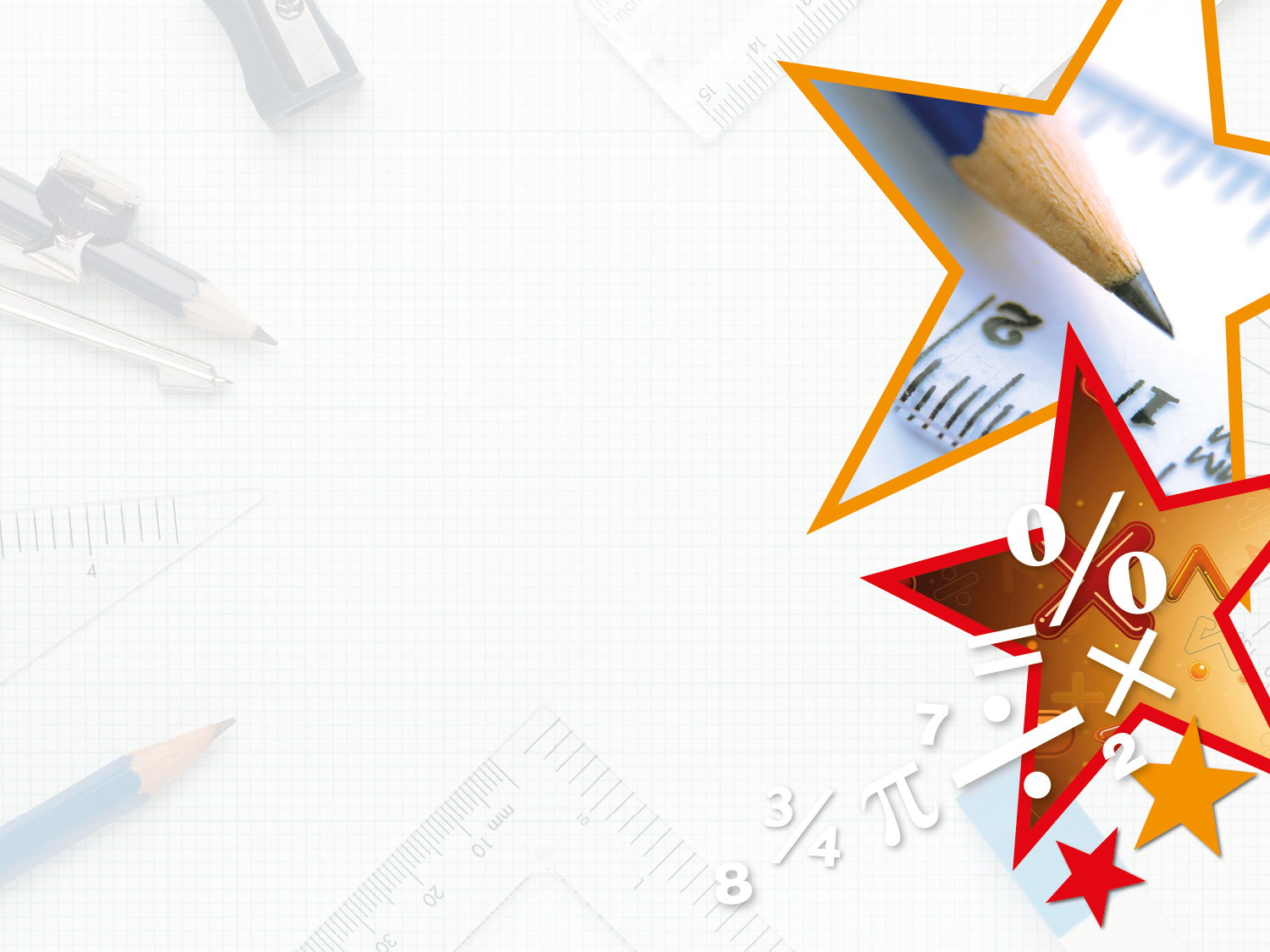 Year 4 – Summer Block 6 – Position and Direction




Step 3: Move on a Grid
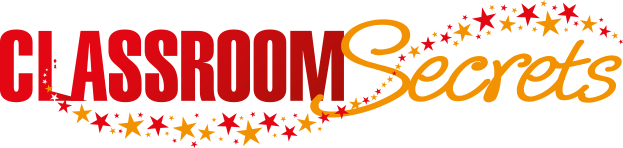 © Classroom Secrets Limited 2018
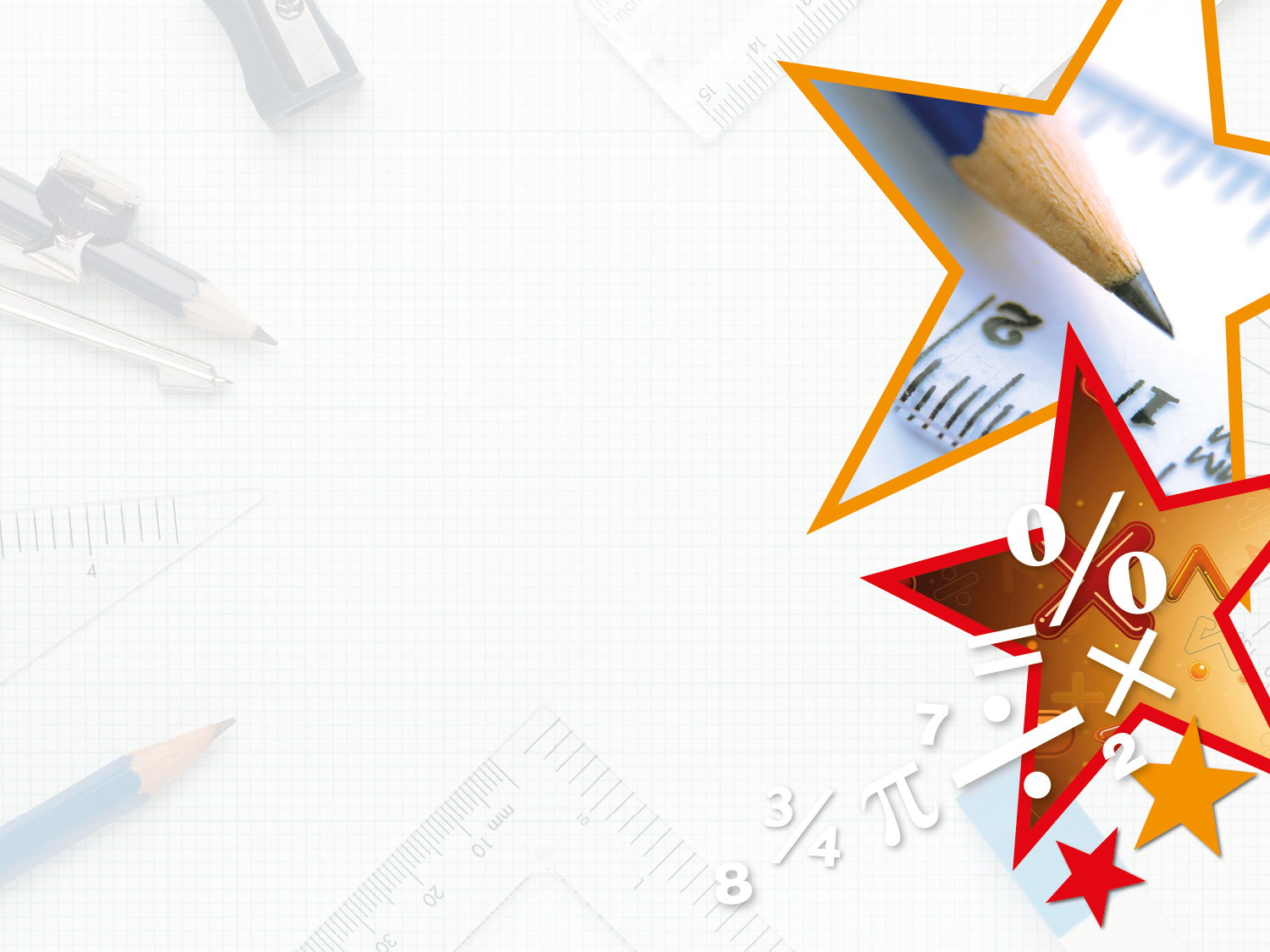 Introduction

Identify the coordinates for each point on the grid.
y
x
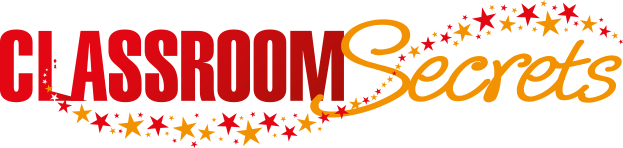 © Classroom Secrets Limited 2018
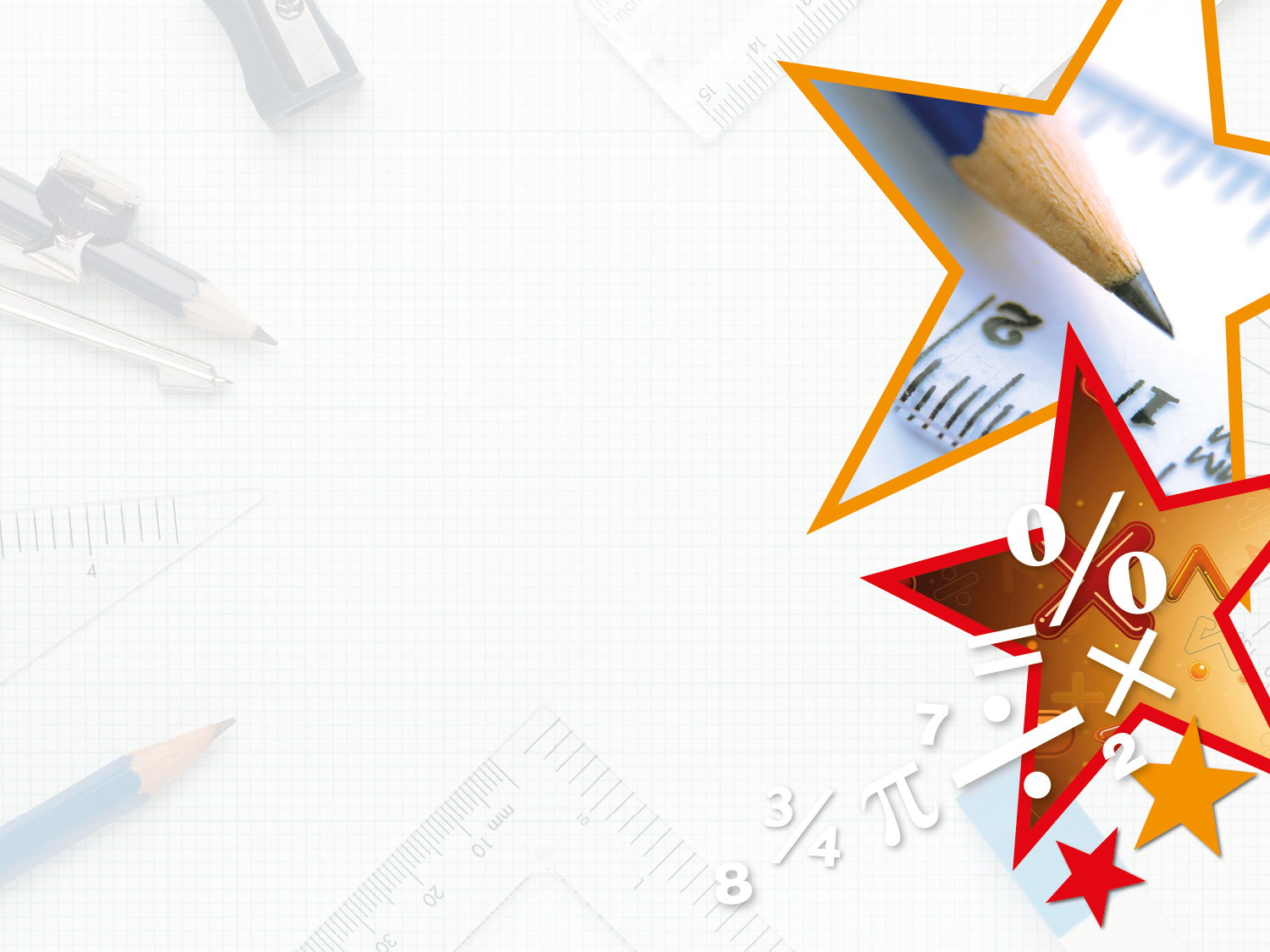 Introduction

Identify the coordinates for each point on the grid.
y
(6, 8)
(3, 5)
(10, 4)
(5, 1)
x
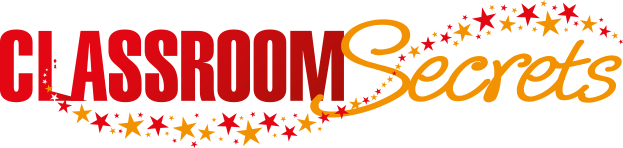 © Classroom Secrets Limited 2018
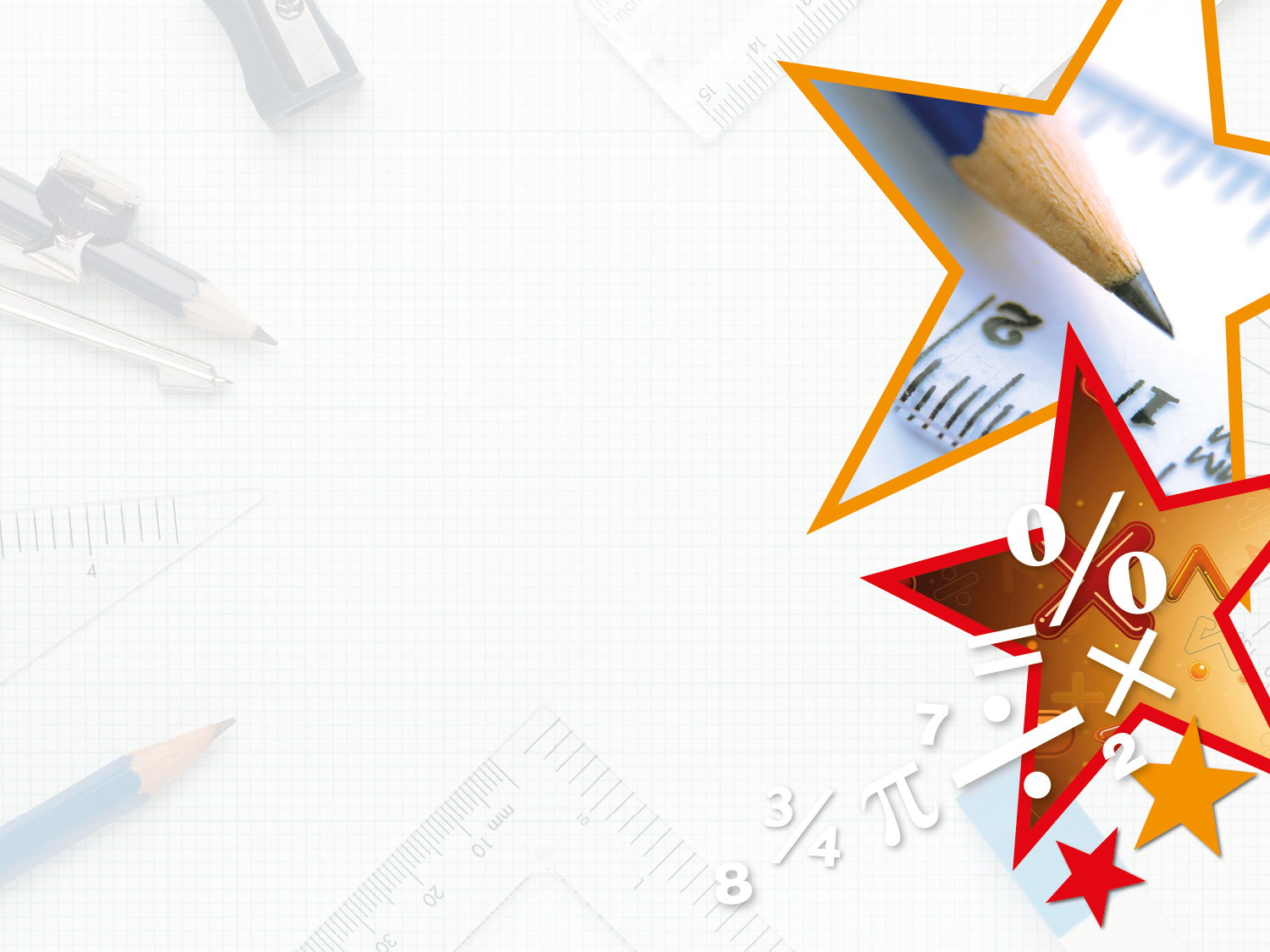 Varied Fluency 1

Translate the point 4 left and 3 up. Record the new coordinates.
y
x
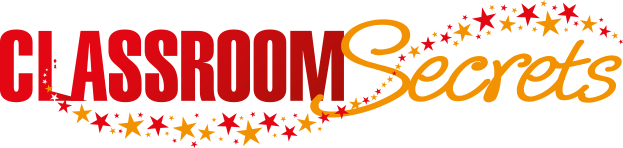 © Classroom Secrets Limited 2018
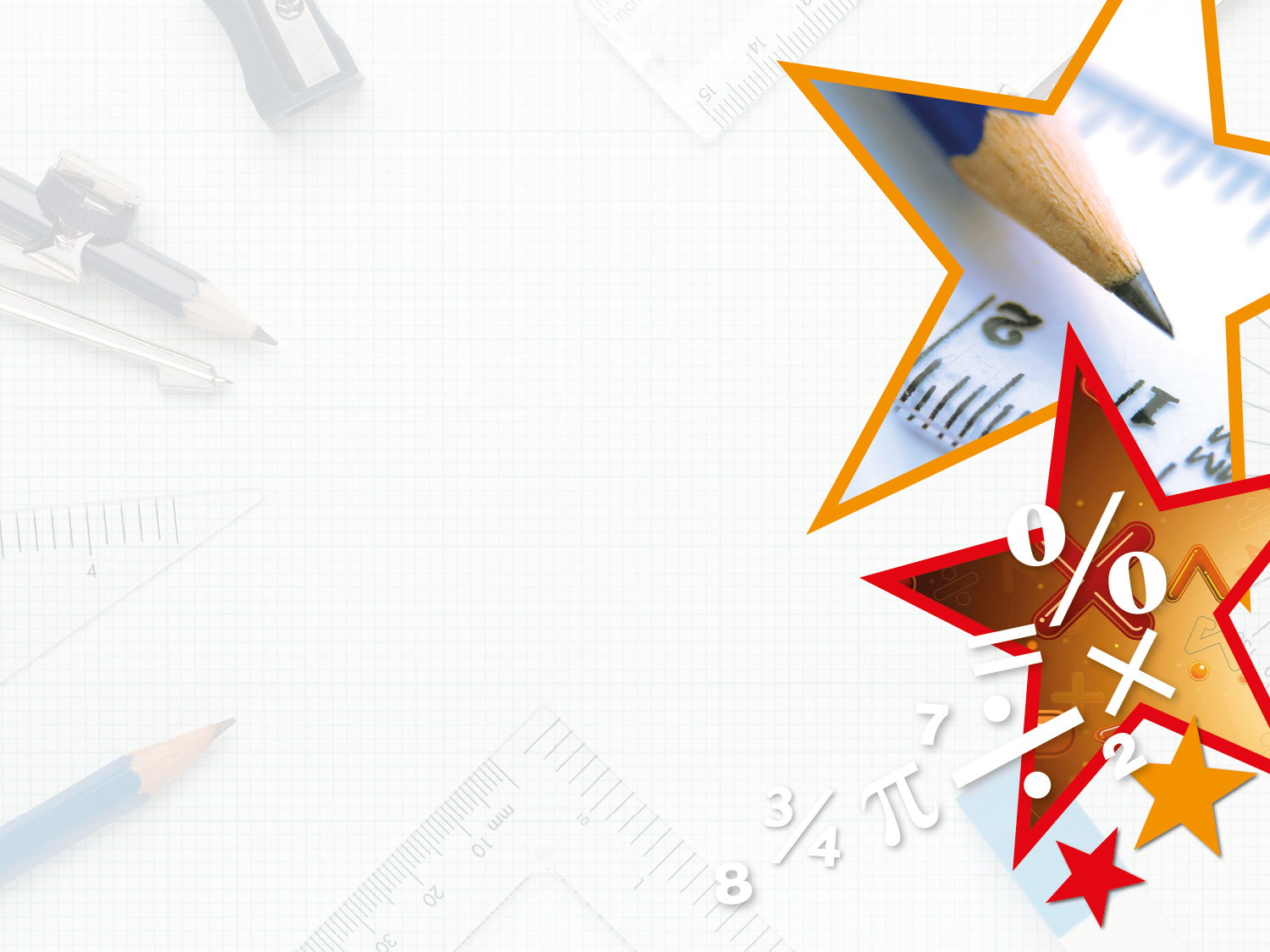 Varied Fluency 1

Translate the point 4 left and 3 up. Record the new coordinates.
y
(0,6)
x
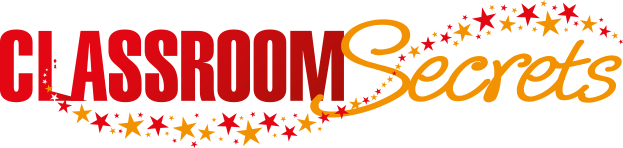 © Classroom Secrets Limited 2018
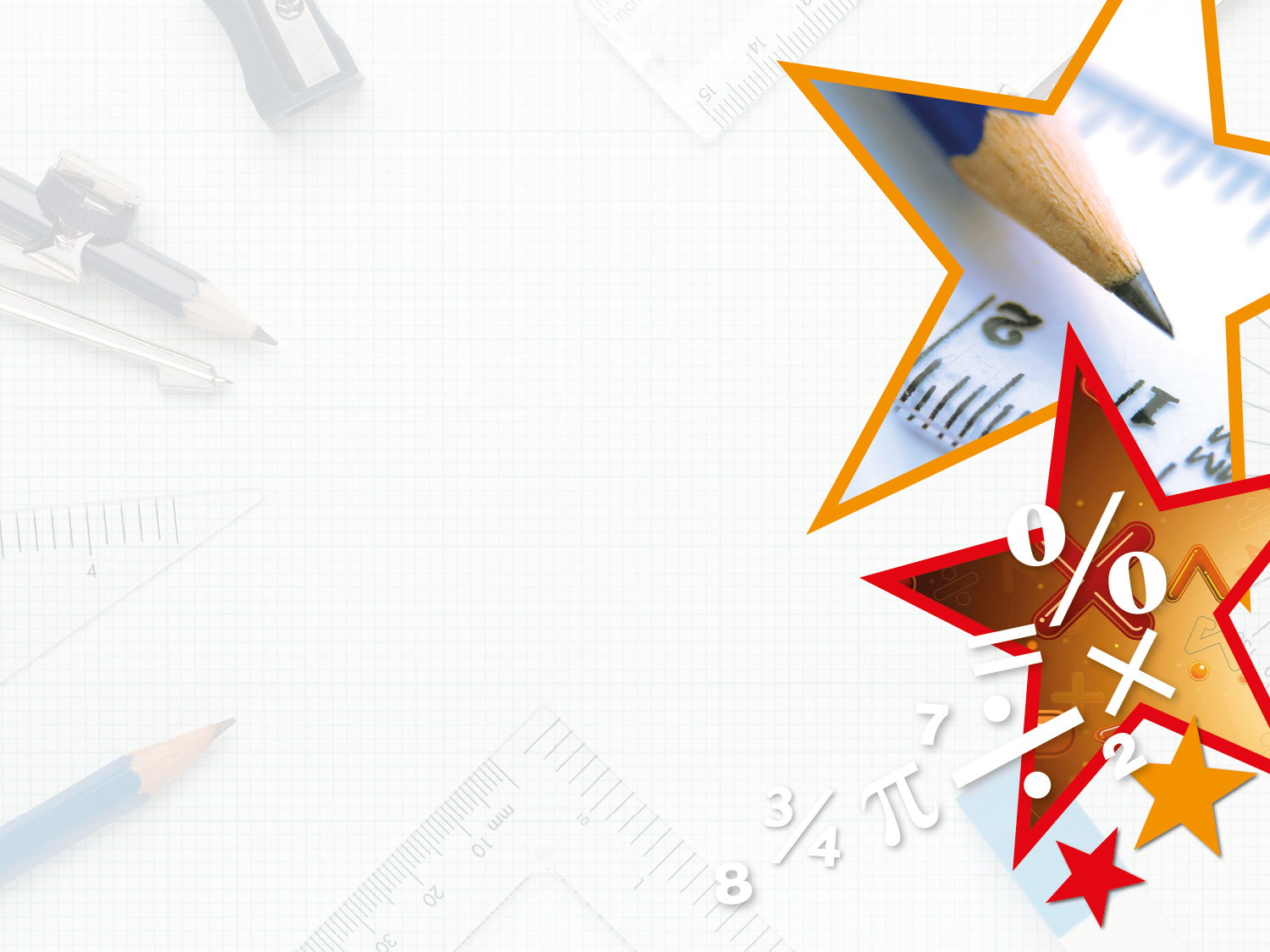 Varied Fluency 2

True or False? Point A has been translated 3 right and 4 up to point B.
y
x
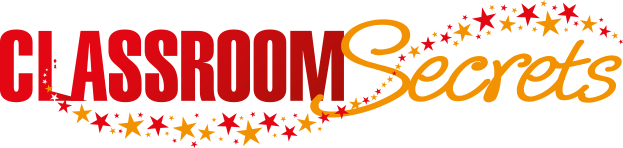 © Classroom Secrets Limited 2018
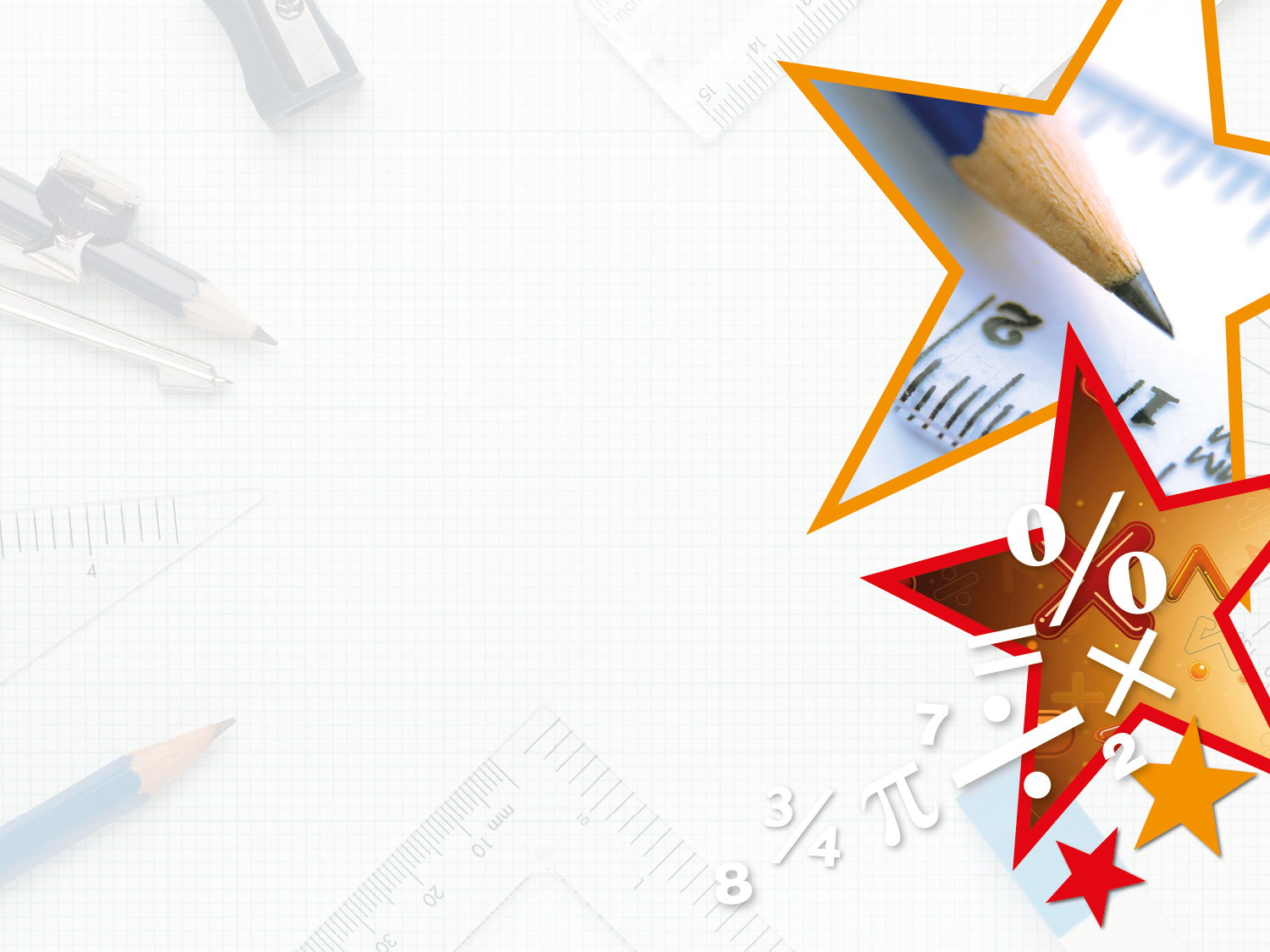 Varied Fluency 2

True or False? Point A has been translated 3 right and 4 up to point B.
y
False.

A has been translated 3 left and 4 up.
x
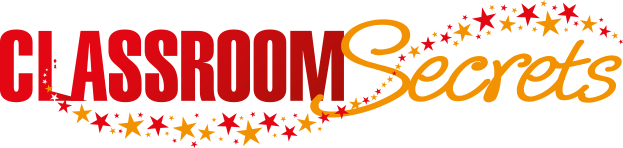 © Classroom Secrets Limited 2018
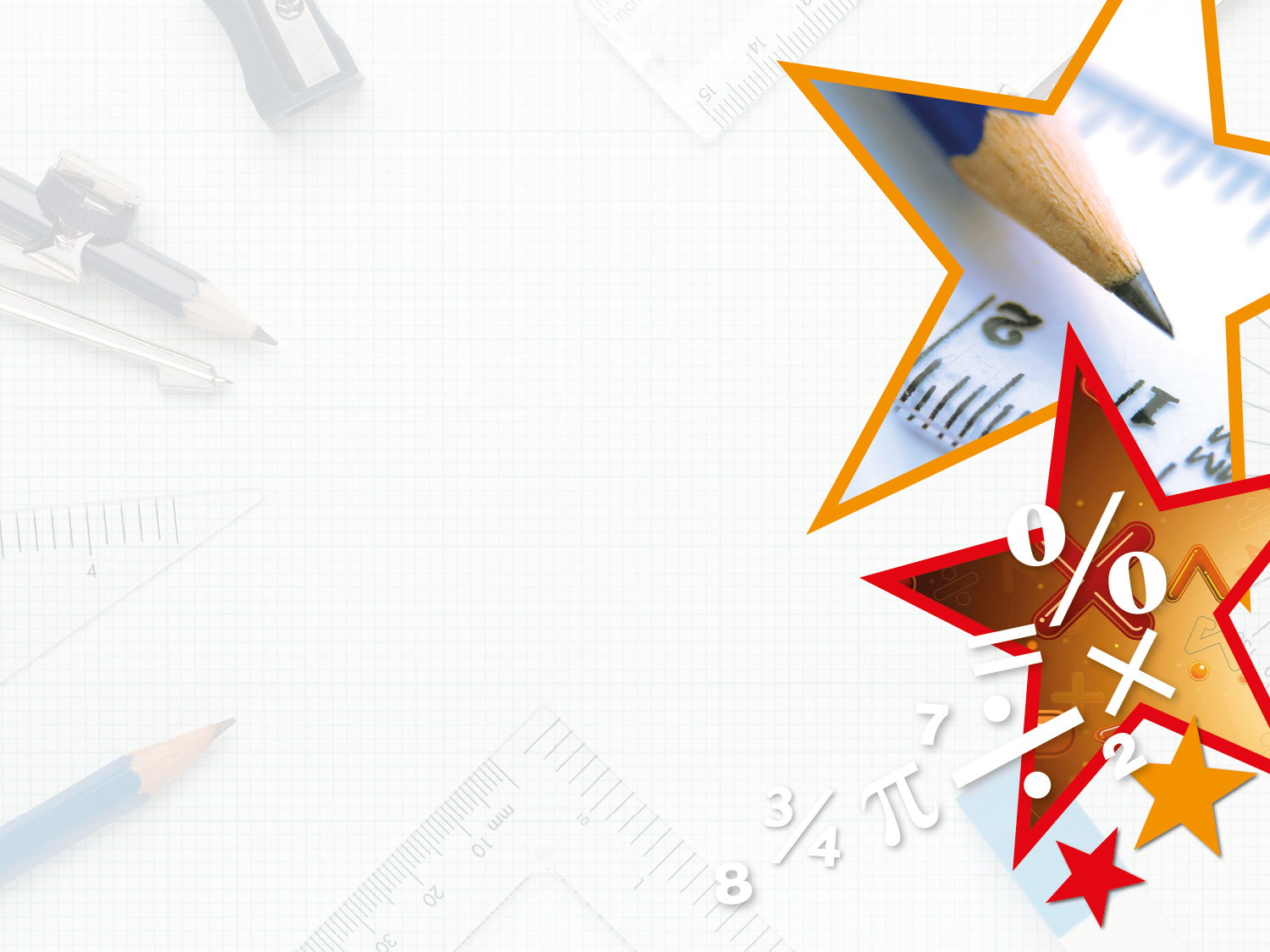 Varied Fluency 3

Point A has been translated 3 squares right and 5 squares down to point B. Record the original coordinates for point A.
y
x
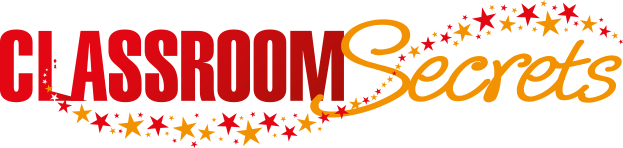 © Classroom Secrets Limited 2018
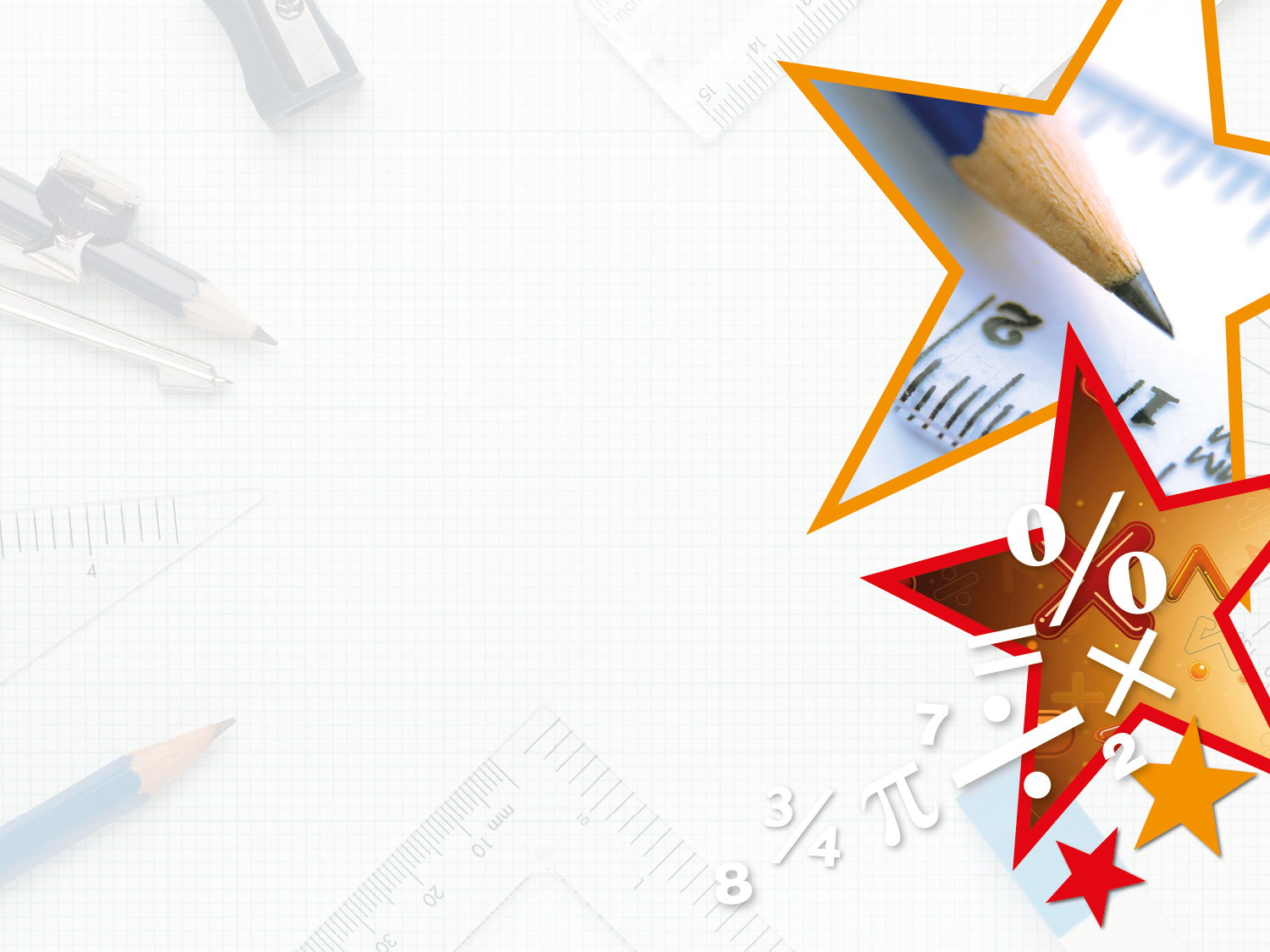 Varied Fluency 3

Point A has been translated 3 squares right and 5 squares down to point B. Record the original coordinates for point A.
y
(2, 8)
x
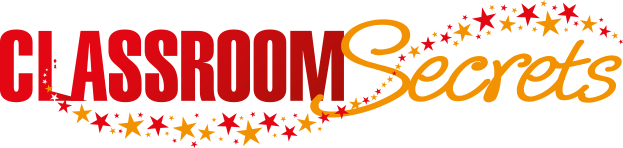 © Classroom Secrets Limited 2018
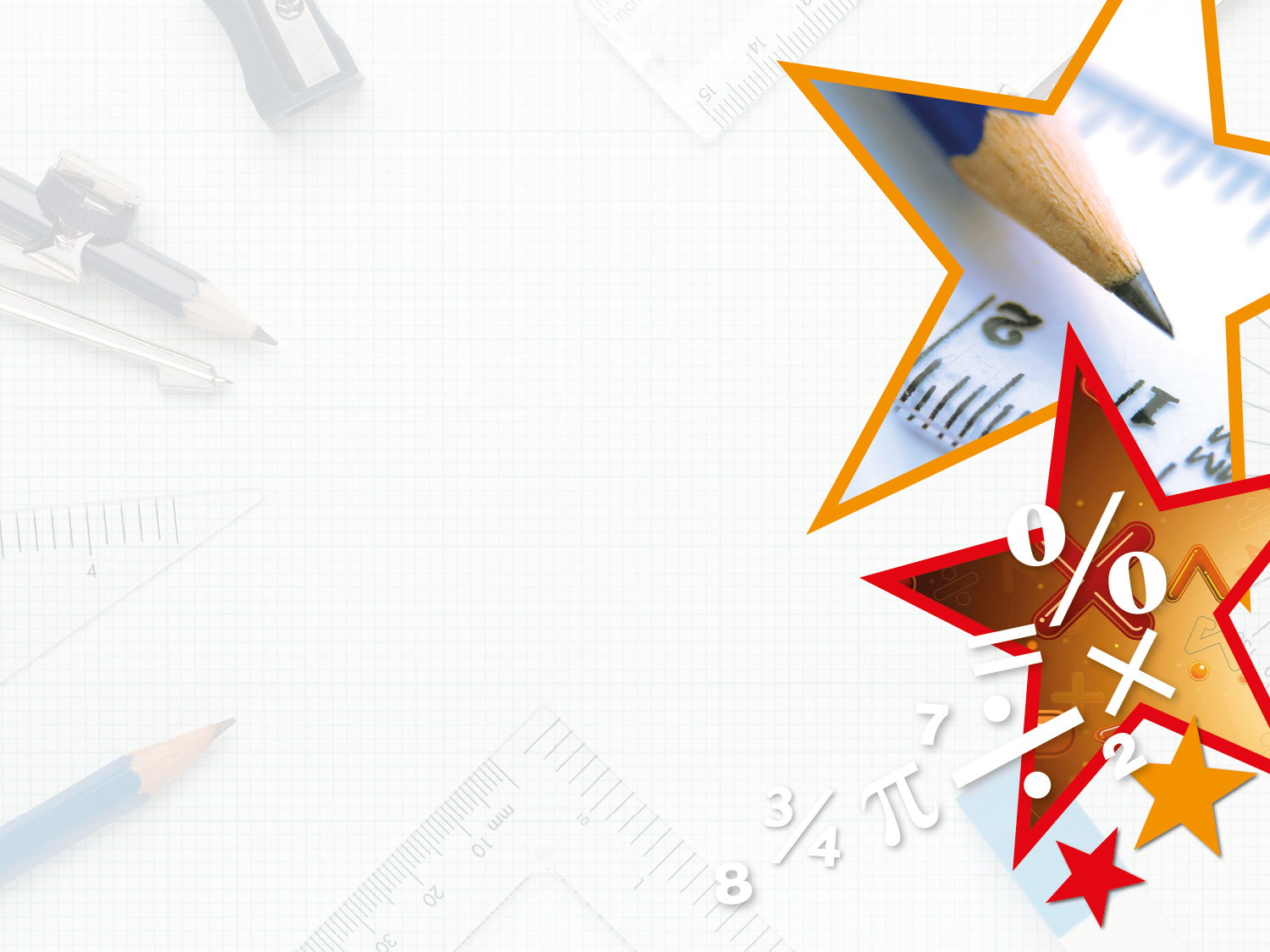 Problem Solving 1

Move one point to create the vertices for a square. Record the new coordinates.
y
x
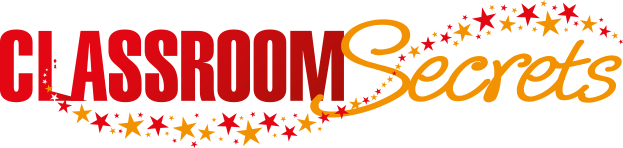 © Classroom Secrets Limited 2018
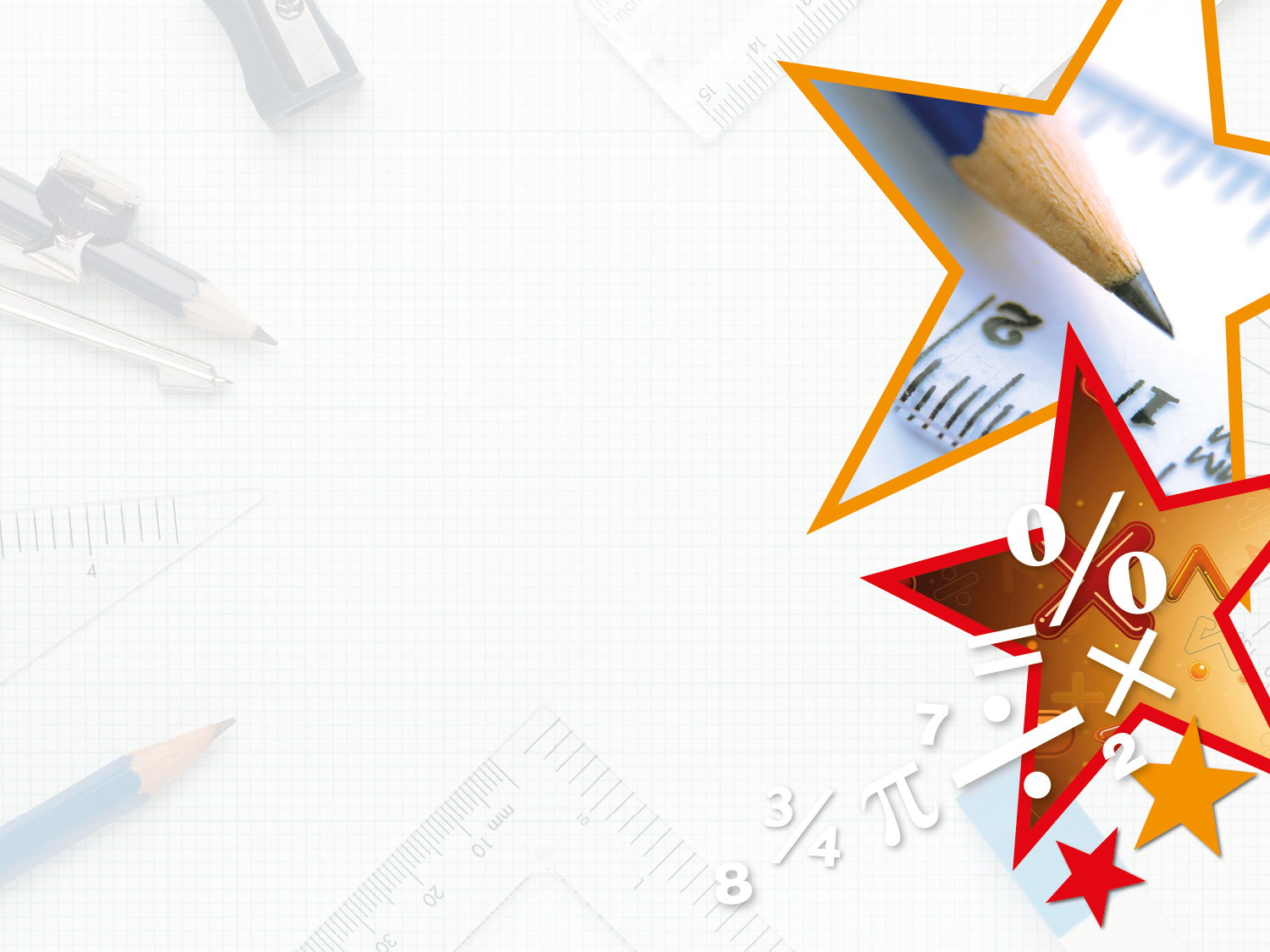 Problem Solving 1

Move one point to create the vertices for a square. Record the new coordinates.
y
(2, 4)
x
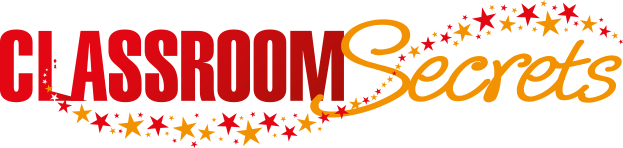 © Classroom Secrets Limited 2018
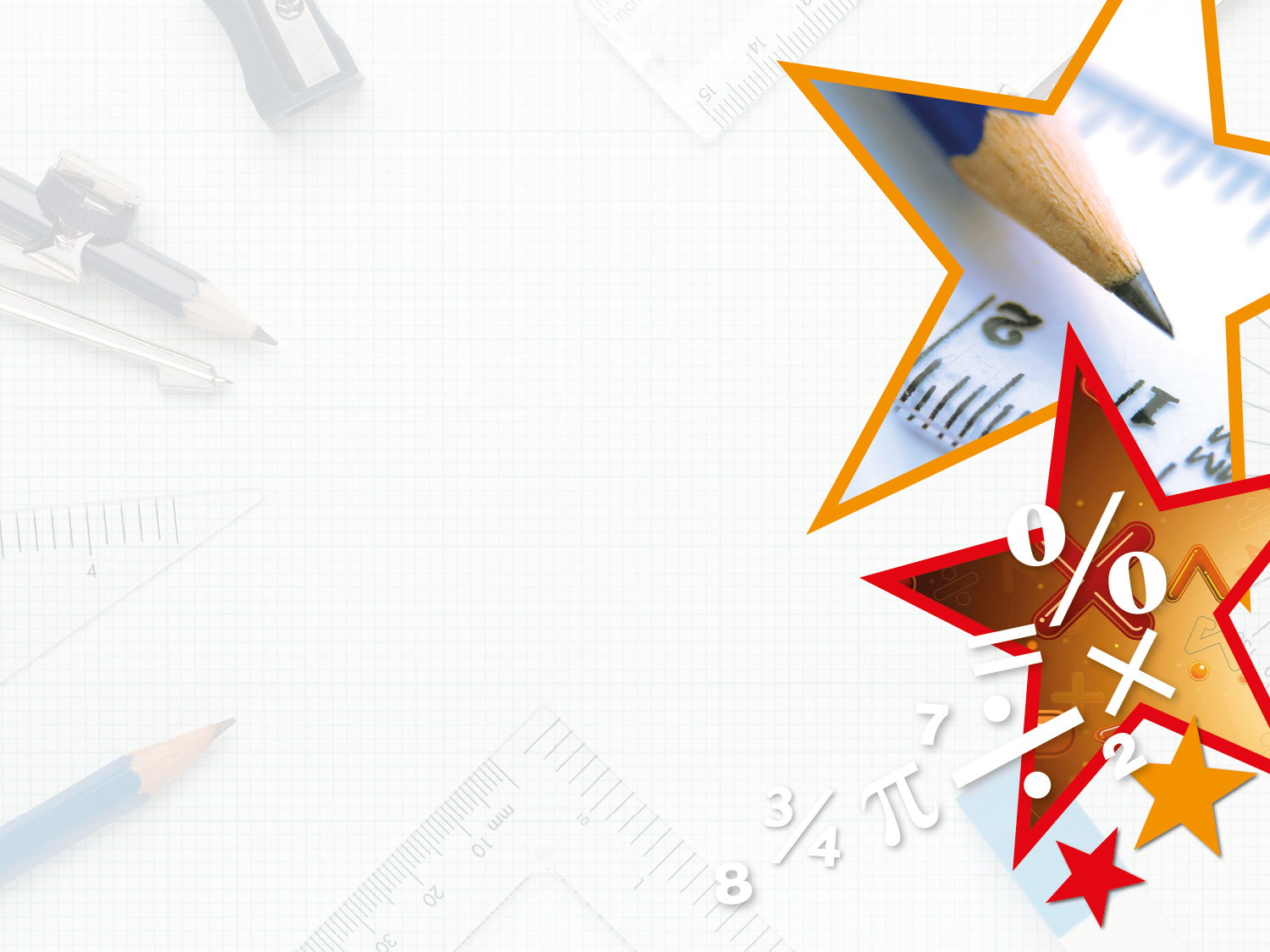 Reasoning 1

Points are placed on the following coordinates: 
(7, 5)  (4, 7)  (5, 4) 


Each of the points have been moved 2 squares in one direction and 2 squares in another.  

What could the new coordinates be?
Find 2 possibilities.
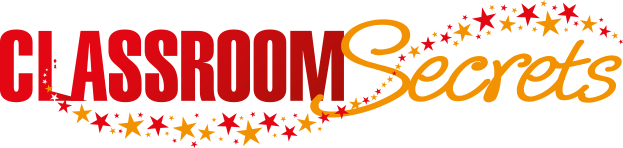 © Classroom Secrets Limited 2018
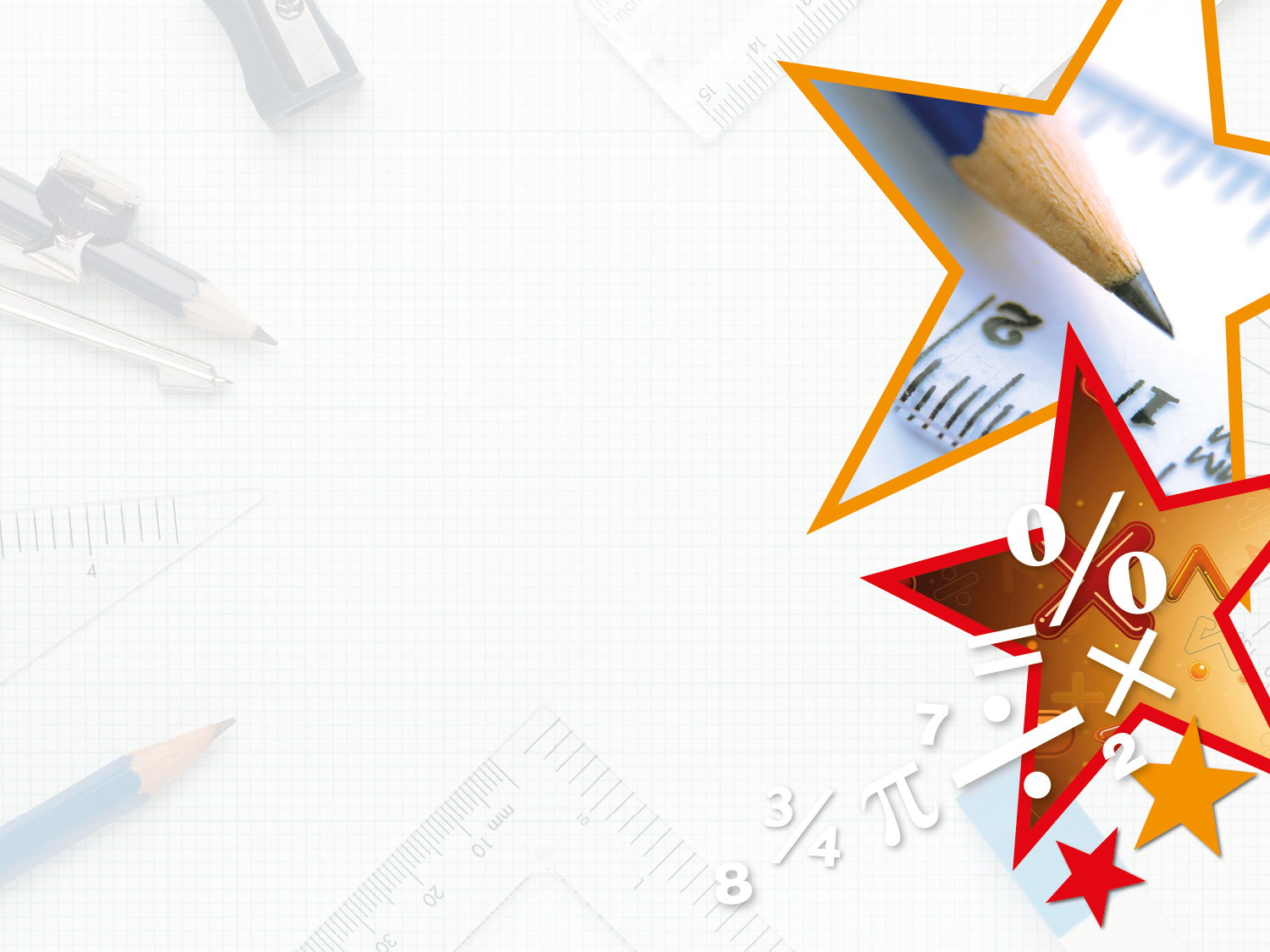 Reasoning 1

Points are placed on the following coordinates: 
(7, 5)  (4, 7)  (5, 4) 


Each of the points have been moved 2 squares in one direction and 3 squares in another.  

What could the new coordinates be?
Find 2 possibilities.

(9,  8), (6, 10), (7, 7) or (5, 2), (2, 4), (3, 1)
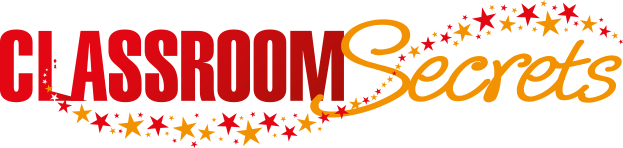 © Classroom Secrets Limited 2018
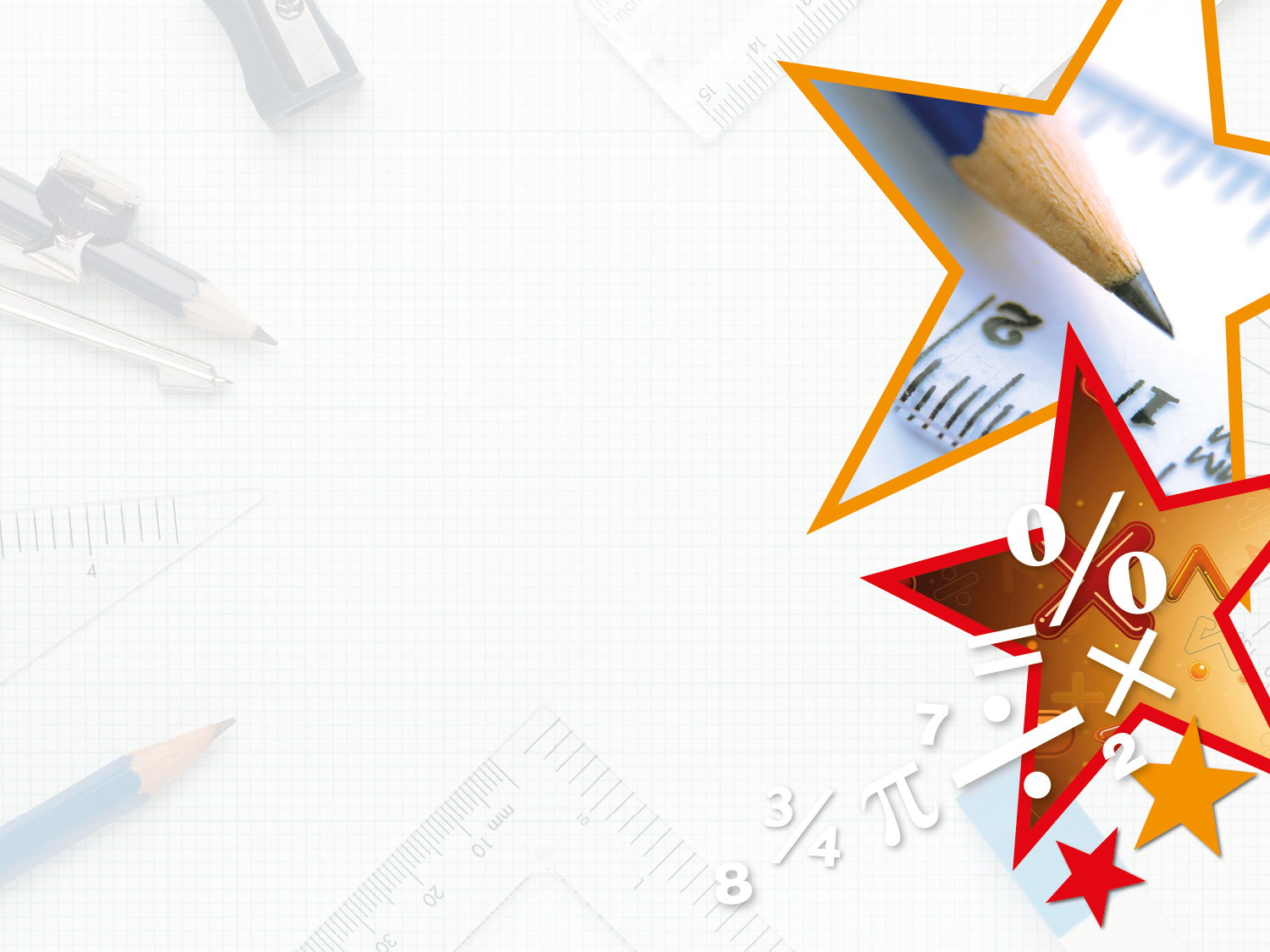 Reasoning 2

The point was moved 1 right and 2 up. 
Greg thinks the original co-ordinates were (4, 4). 
Is he correct? Prove it.
y
x
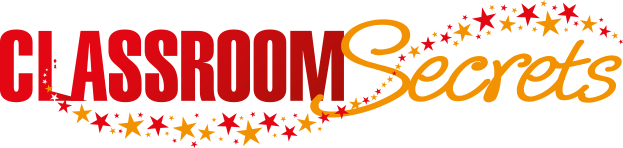 © Classroom Secrets Limited 2018
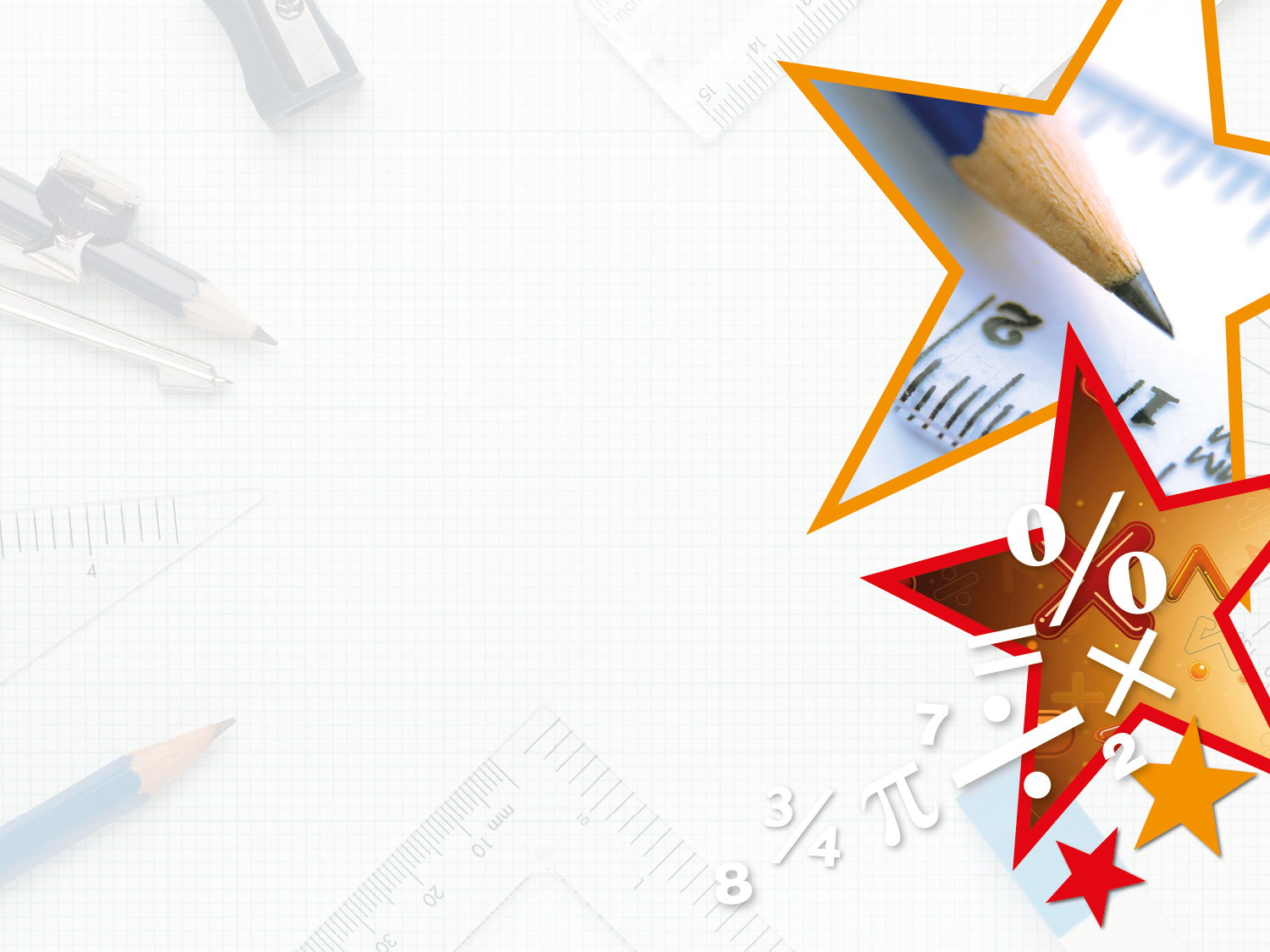 Reasoning 2

The point was moved 1 right and 2 up. 
Greg thinks the original co-ordinates were (4, 4). 
Is he correct? Prove it.
y
Greg is incorrect because…
After: (3, 2)
Before: (2, 0)
x
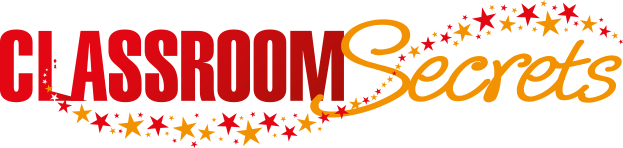 © Classroom Secrets Limited 2018
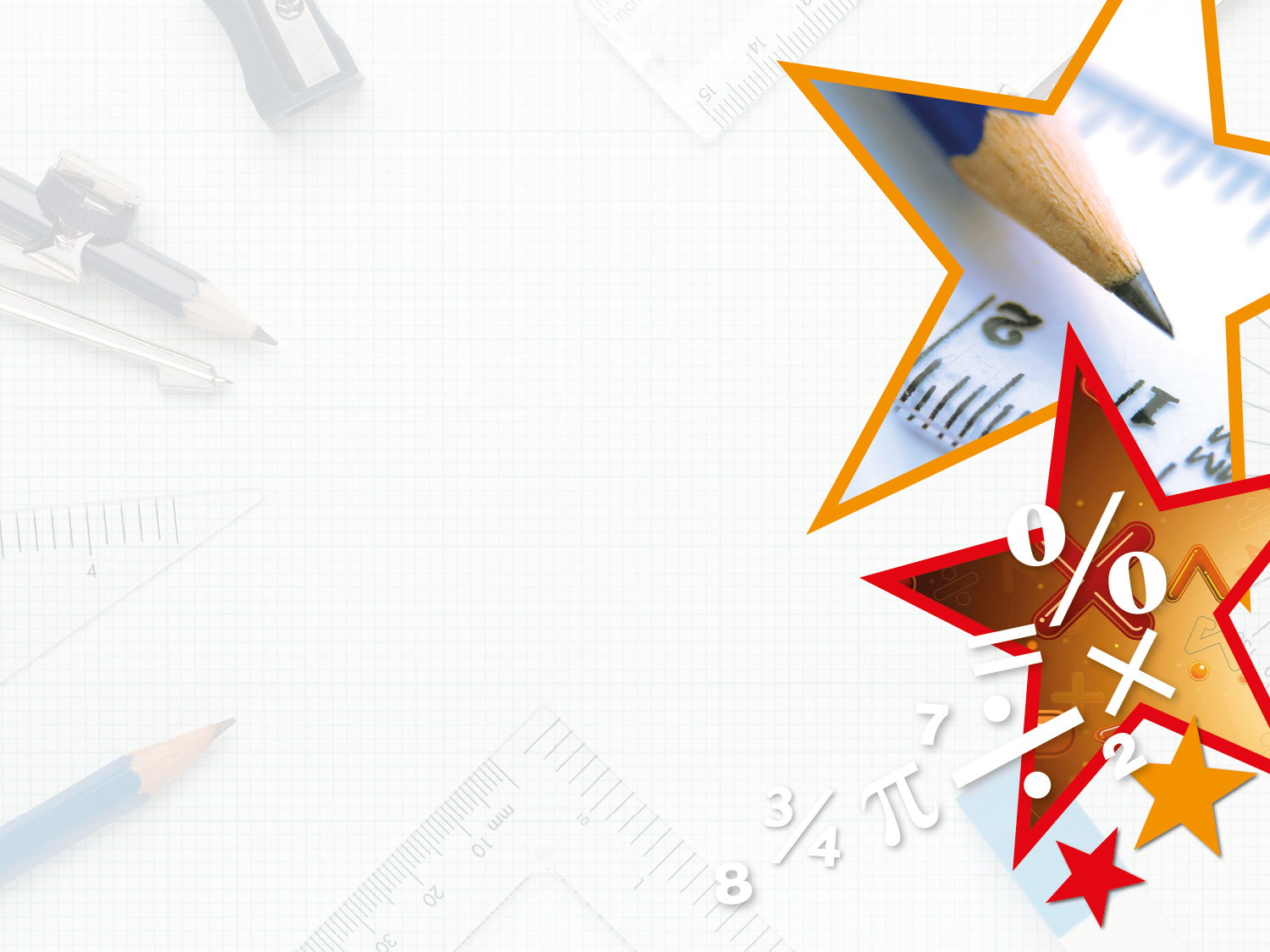 Reasoning 2

The point was moved 1 right and 2 up. 
Greg thinks the original co-ordinates were (4, 4). 
Is he correct? Prove it.
y
Greg is incorrect because he has translated the point on the grid 1 right and 2 up to find the coordinates (4, 4). The original co-ordinates were (2, 0) which is 1 right and 2 up from (3, 2).
After: (3, 2)
Before: (2, 0)
x
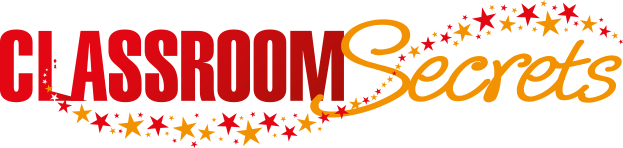 © Classroom Secrets Limited 2018